Culmination proposal: Rhythms Realm
By: Donnell Maylor
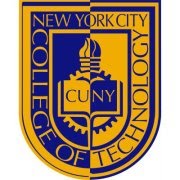 Results
A playable build of the game with enemies and combat mechanics.  
Conclusion
What I expect from this project is a working build and a solid foundation to build off of.  I want to get a better grasp of the mechanics of comdat in combination of the music.
Summary

 An adventure game about shapes that fight and defend to rhythms and songs.  On a quest to make music for their kingdom.  Came up with this idea when I played the game “Just some Shapes and Beats” and “Metal Hellsinger”  for the first time.  Inspired by how integral music was to game play and vice versa.  I will be working alone to create this project using Unity, the game maker engine.  There will be 5 elements to the game: the player character, enemies, setting, music and combat.  This project is going to have 3 levels each with an item at the end that will give the player character a new ability for combat and/or traversal.  In finishing this project, I will be able to create more levels and have more intricate level design.
Description
For my project I want to create an action adventure game about shapes that interact with each other to the rhyme of music in some way.
Methods
Coding  
Art
Schedule
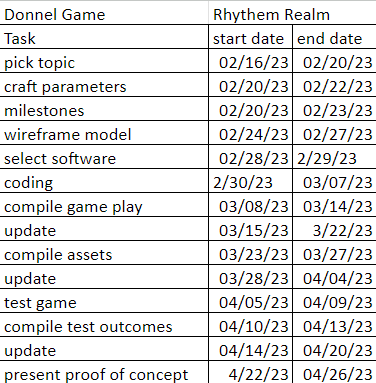 Deliverables
5 min presentation 
Playable build 
1 level 
Enemies 
Fight mechanics 

Required Resources
Unity software
Literature cited

https://store.steampowered.com/app/1061910/Metal_Hellsinger/

https://www.justshapesandbeats.com/

https://ninja-muffin24.itch.io/funkin
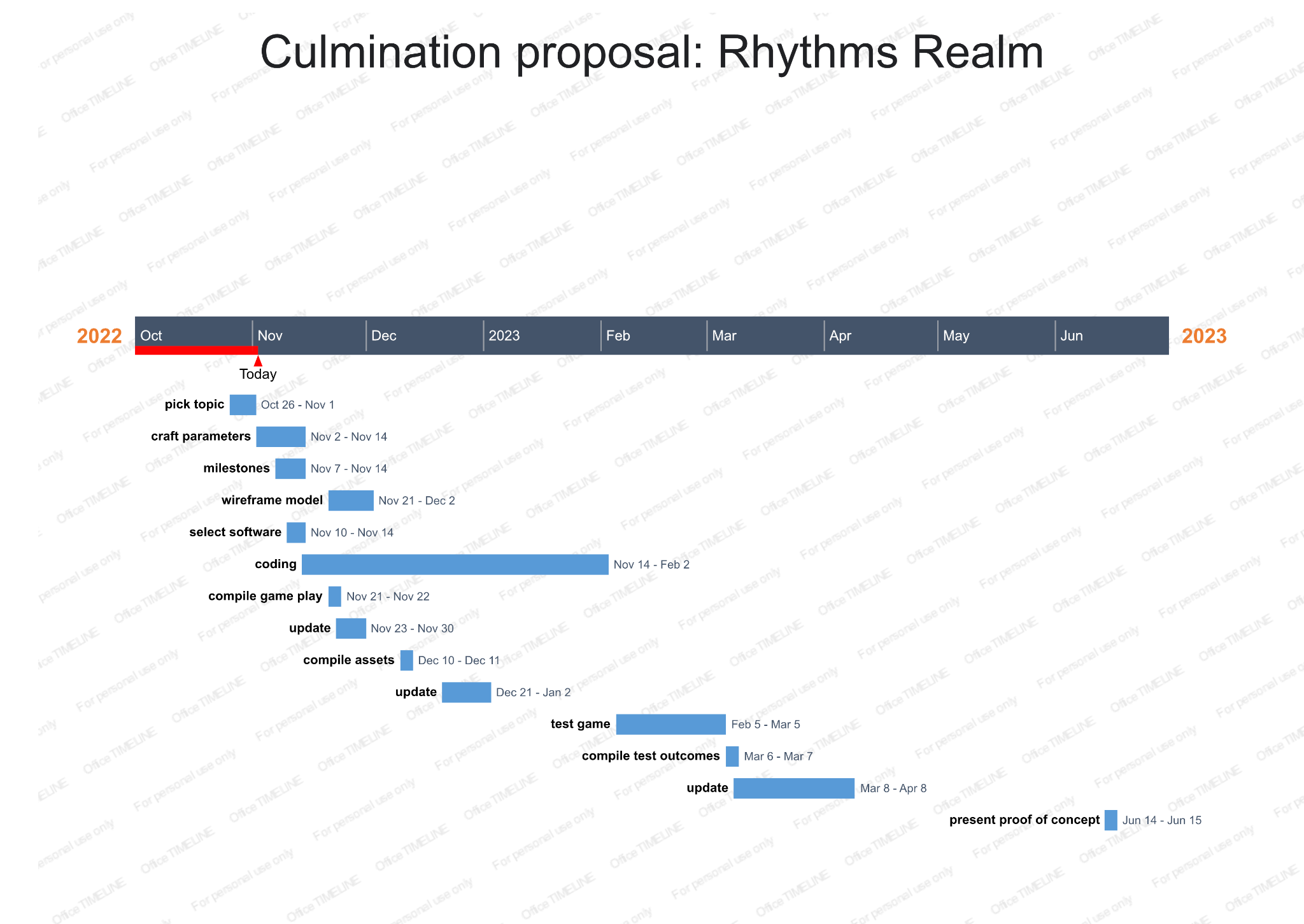 Budget

Unite is a free game making software but if I were to further work on this game I will need to hire a artist to make more sprites. A  musician to for more soundtracks and a coder to help create more levels.
The Process
I will be designing the game in unity first to make sure the combat works and then implement the music after.
Culmination proposal: Rhythms Realm
By: Donnell Maylor
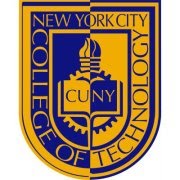 Screenshots
Summary

 An adventure game about shapes that fight and defend to rhythms and songs.  On a quest to make music for their kingdom. 
Description
For my project I created an action adventure game about shapes that interact with each other to the rhyme of music in some way.
Schedule
Enemy
Obstacle
Missing a beat
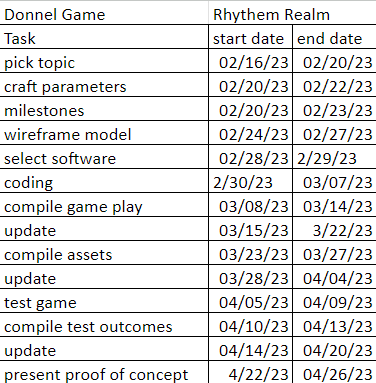 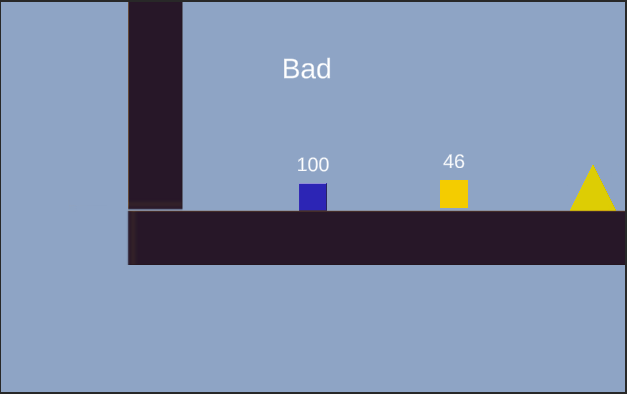 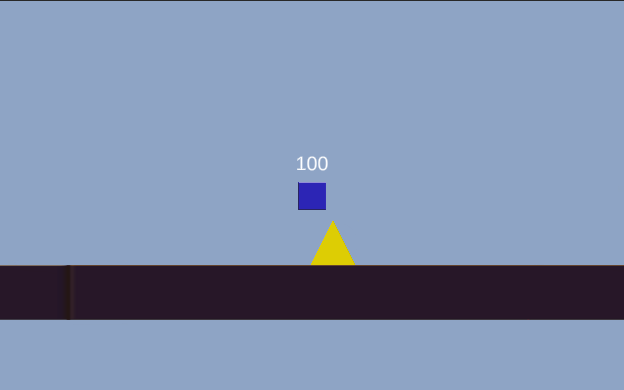 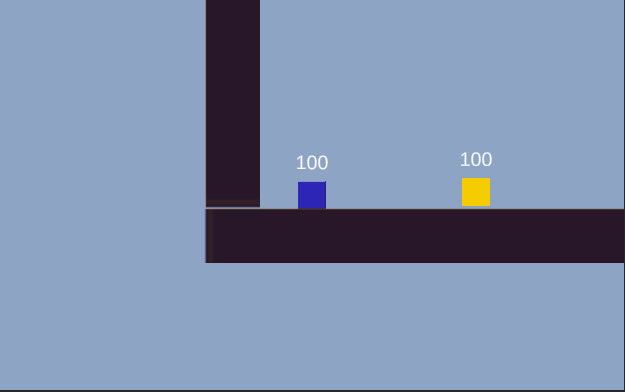 Pause menu
Hitting a beat
Finish line
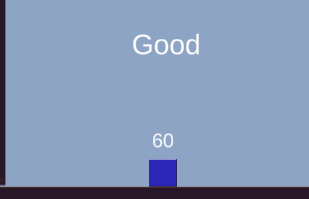 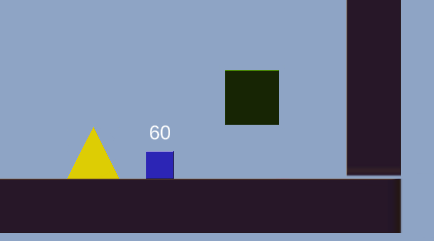 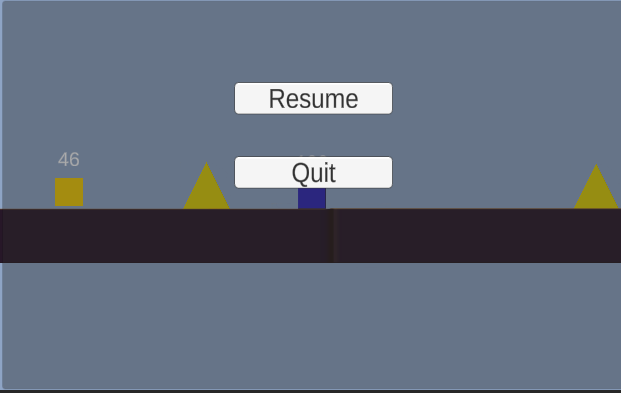 Results
A playable build of the game with enemies and combat mechanics.  
Conclusion
What I expect from this project is a working build and a solid foundation to build off of.  I want to get a better grasp of the mechanics of comdat in combination of the music.
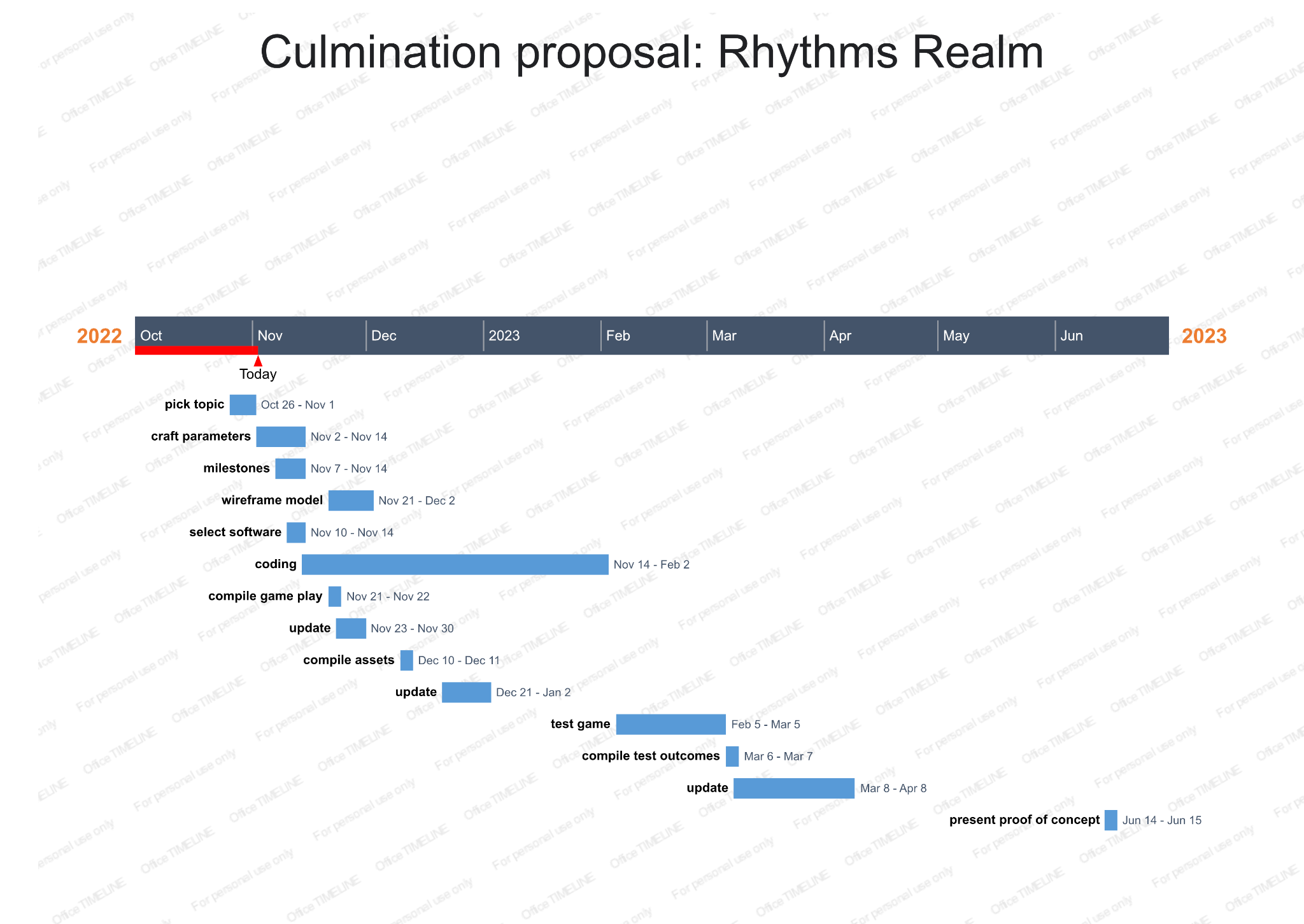 Deliverables
Playable build 
1 level 
Enemies 
Fight mechanics 

Required Resources
Unity software
The Process
I  designed the game in unity with a timer that was insync with the beats.